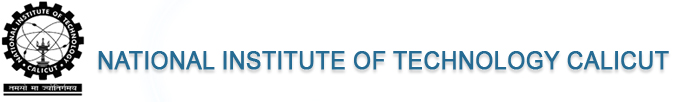 INDIAN RARE EARTHS LTD,KOLLAM
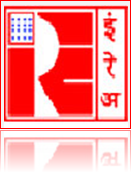 By
ARUN S MATHEW
M110321EE
IREL PROFILE
IREL is a Mining Industry under Atomic Energy of Energy, Govt of India.
God’s Own Country is blessed with long coastal belt. Kerala is endowed with heavy deposits of
. Ilmenite
. Rutile
. Zircon
. Monazite
. Sillimanite
Products and Specifications
Magnetic and Electrostatic Properties of Sand components
Fluidised Bed Dryer
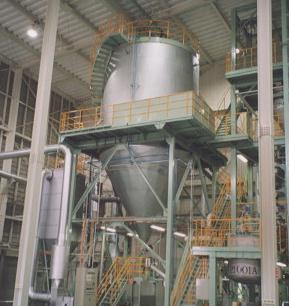 Principle of operation
Advantages and Disadvantages
Uniform particle mixing
Uniform temperature gradients
Ability to operate reactor in continuous state
Disadvantages
. High Exhaust temperature
. As it is a single stage dryer, initial temperatures      should be very.
Identifying Energy Conservation Opportunities
Ideal Drying curve of FBD
Drying curve of FBD at IREL
Calculation of SEC
Suggestion 1
Introduction to spray dryer
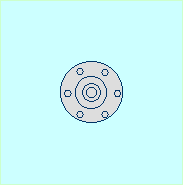 Adding Spray dryer as the first stage
Rating= 12.65W, 22 A
Feed rate	= 50 kg/hr.
Assuming 70% increase in efficiency
SEC of FBD reduces to 1.58 kWh/kg
Energy consumption 158 kWh
Cost of Energy consumption before implementation of spray dryer= 228X30X6= Rs. 41,040
Cost of Energy consumption after implementation of spray dryer= 158X30X6= Rs. 28,440
Saving per month= Rs. 12,600/-
Initial investment= Rs. 5, 60,000/-
SPP= 3.5 years
Suggestion 2Convection Recuperators
Flue type Recuperator
Typical Recuperator
Working of Recuperator
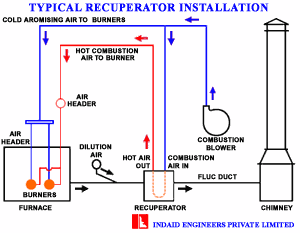 Significance of Recuperator in IREL
Internal temperature		= 200°C
Exhaust temperature		=160°C
Calorific value of fuel oil	= 43,000 kJ/kg
	Cost of fuel oil		= Rs. 30/kg
For drying 100 kg of slurry energy required = 100X2.09X175= 36,575 kJ
	Fuel  required for 100 kg	= 0.85 kg
	Cost of fuel oil		=Rs. 25.50/-
Assuming efficiency of 40% and thereby increasing the temperature of primary gas from 25°C to 64°C
For drying 100 kg of slurry energy required = 100X2.09X136= 28,424 kJ
	Fuel  required for 100 kg	= 0.66 kg
	Cost of fuel oil		=Rs. 19.83/-
	SPP			= 1.63 years
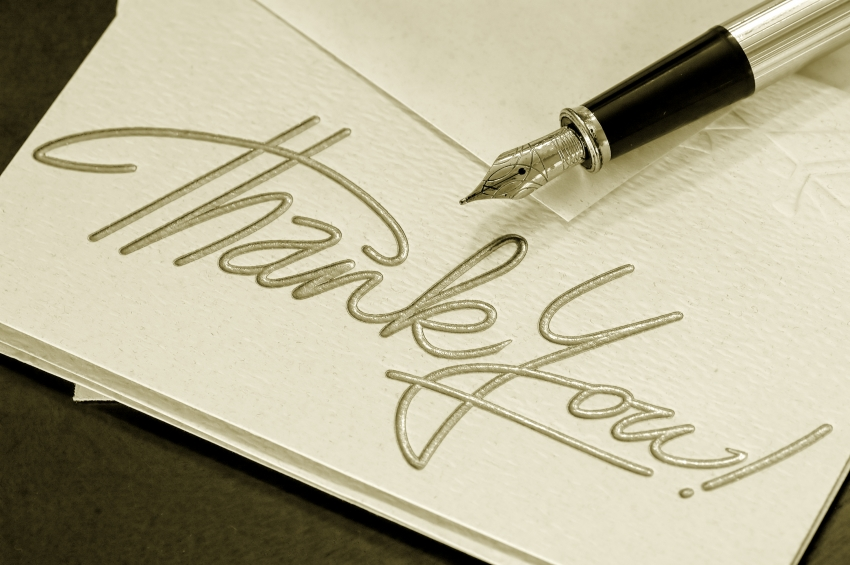 Thankyou